Matthew 16:15–19
He said to them, "But who do you say that I am?" Simon Peter replied, "You are the Christ, the Son of the living God." And Jesus answered him, "Blessed are you, Simon Bar-Jonah! For flesh and blood has not revealed this to you, but my Father who is in heaven. And I tell you, you are Peter, and on this rock I will build my church, and the gates of hell shall not prevail against it. I will give you the keys of the kingdom of heaven, and whatever you bind on earth shall be bound in heaven, and whatever you loose on earth shall be loosed in heaven."
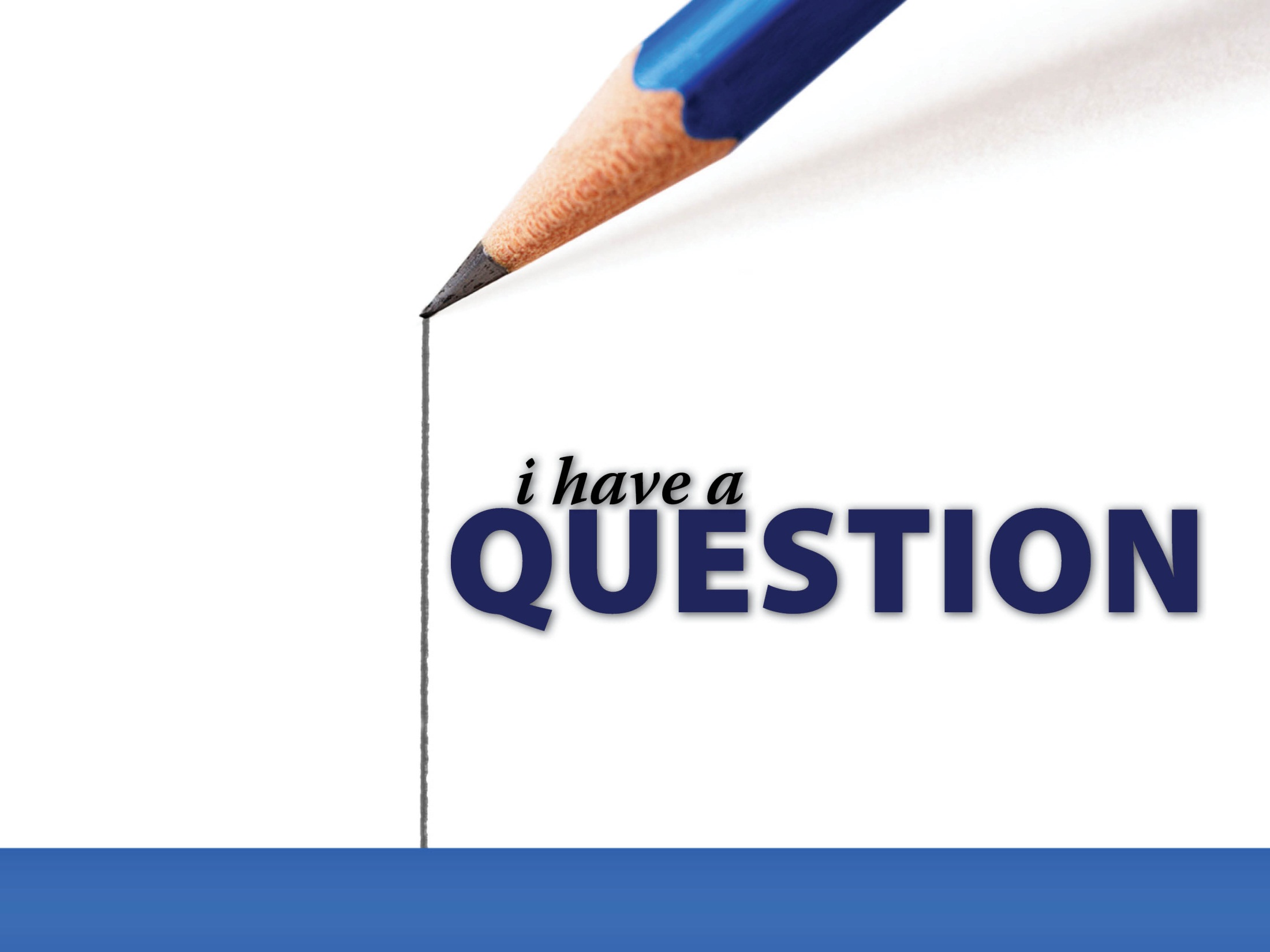 Why don’t you preach on the Church of Christ more?
The Church…
The pillar of truth (1 Timothy 3:15). 
Anytime the truth is preach, then the church is being preached.
“Church of Christ”
Christ’s church is not a denomination.
Ephesians 4:4
Denomination: “large group of religious congregations united under a common faith and name and organized under a single administrative and legal hierarchy.”
“Church of Christ” is a description of who we are—not an ordained title.
Other Descriptions…
Church of God at Corinth (1 Cor. 1:1).
Churches of Galatia (Gal. 1:2). 
Church of the Thessalonians (1 Thess. 1:1). 
Churches of God in Christ Jesus that are in Judea (1 Thess. 2:14). 
Church of the living God (2 Tim. 3:15). 
Saints who are in Ephesus (Eph. 1:1).
Other Descriptions…
Saints in Christ Jesus who are in Philippi (Phil. 1:1). 
Saints and faithful brethren in Christ who are at Colossae (Col. 1:2). 
The Way (Acts 24:14, 22).
Our Identity?
East Shelby Church of Christ.
The Church of God at East Shelby.
The Church of/at East Shelby.
The Church of the Mid-South.
The Church of God in Christ Jesus in East Shelby.
The Church of the Living God at East Shelby.
The Saints at East Shelby.
The Way.
The Church
Acts 11:26
Philemon 1:2
It belongs to Christ.
Matthew 16:15–19
I understand why women do not preach in the assembly, but why are women able to teach classes for young children but not the older children or adults?
Women in the church…
1 Corinthians 11:2–5
1 Corinthians 14:34–35
1 Timothy 2:11–15
Why don’t women teach adult classes?
A woman is prohibited from having authority over a man or teaching him (1 Tim. 2:12).
Women do teach older students in certain circumstances such as a high school girls class or an adult ladies class (Tuesday Mornings at 10:00).
The Parable in Luke 16:1–12. What is the meaning of this parable? How does it apply to us today?
The Unjust Steward
A manager’s time with a certain Master is ending because of his wastefulness.
He uses his remaining time and power to secure a future after his employment. 
What is Jesus commending? 
Not dishonesty!
The shrewdness, or wisdom, in relation to preparing for the future.
The meaning of the parable…
Jesus is focused on the Pharisees (v. 14). 
The point? Instead of loving money, they should use their finances in a way that secures their future like the manager did (v. 9). 
Matthew 6:19–24
This is also seen in the second parable of the chapter—The Rich Man and Lazarus.
How does this apply to us?
Avoid worshipping riches.
Colossians 3:5
Use our wealth to promote the welfare of the needy. 
Matthew 25:33–46
Use our wealth to promote the Kingdom of God on earth. 
Philippians 4:14–20